МАУК ЗГО «Заводоуковский культурно-досуговый центр»
АРТ-волонтёр победы
проект культурной направленности 
Номинация «Вдохновленные искусством» 
всероссийского конкурса «доброволец россии-2018»
Паспорт проекта «АРТ-Волонтер победы»
2018 год – год добровольца и волонтера
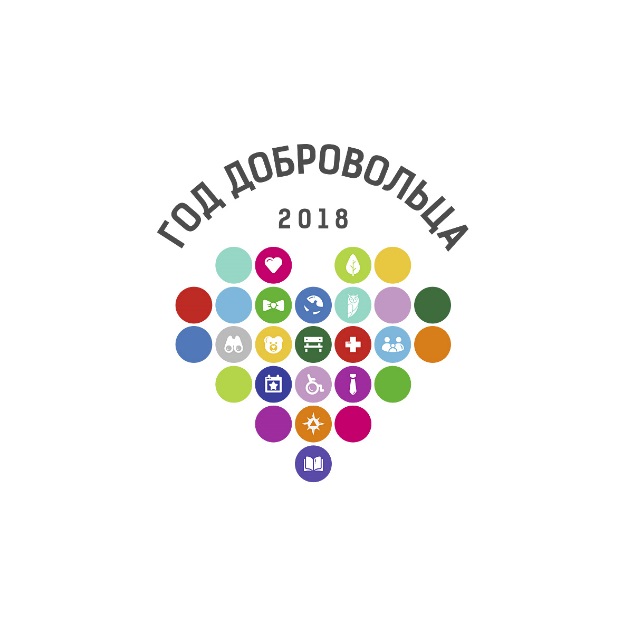 Согласно указа президента россии, 2018 год объявлен годом добровольца и волонтера. В связи с этим проводятся мероприятия, которые направлены на поддержку и укрепление движения волонтеров, приобщение новых лиц для осуществления добрых дел. 

«Это будет ваш год — год всех граждан страны, чья воля, энергия, великодушие и есть главная сила России».
Владимир Путин
МАУК зго «Заводоуковский культурно-досуговый центр» – волонтер победы
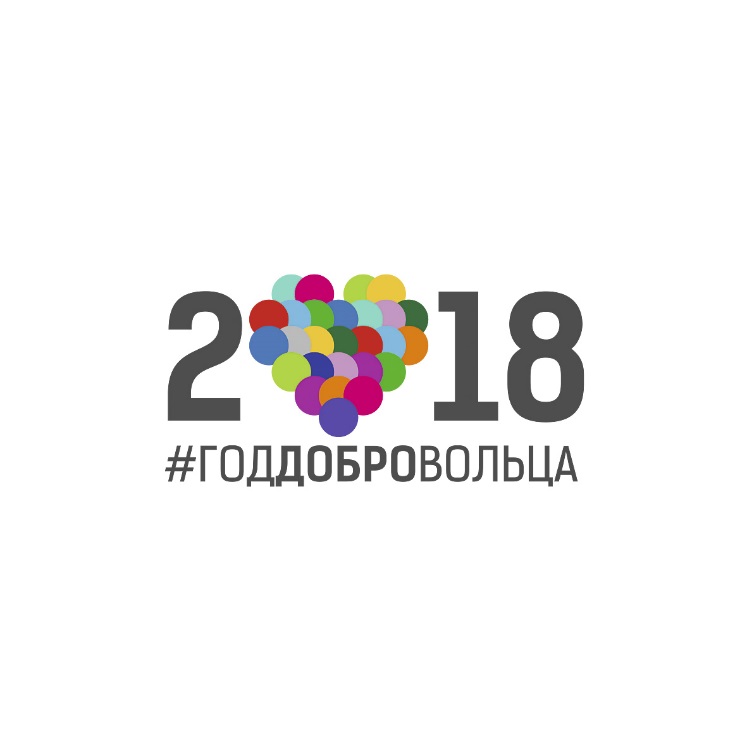 Во исполнение Указа Президента РФ, специалистами МАУК «Заводоуковский культурно-досуговый центр» разработан план мероприятий, приуроченных к Году добровольца и волонтера.
Опыт добровольческой 
(волонтерской) деятельности
МАУК ЗГО «Заводоуковский культурно-досуговый центр»
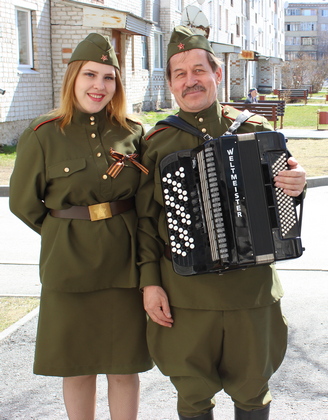 Деятельность по проекту предполагает организацию и проведение следующих культурных мероприятий патриотической направленности:
- «Песни Победы» - флеш-моб;
- «Автобус Победы» -  культурный десант;
- «Поздравительная открытка» -  арт-визиты в дома и квартиры ветеранов войны,  тружеников тыла;
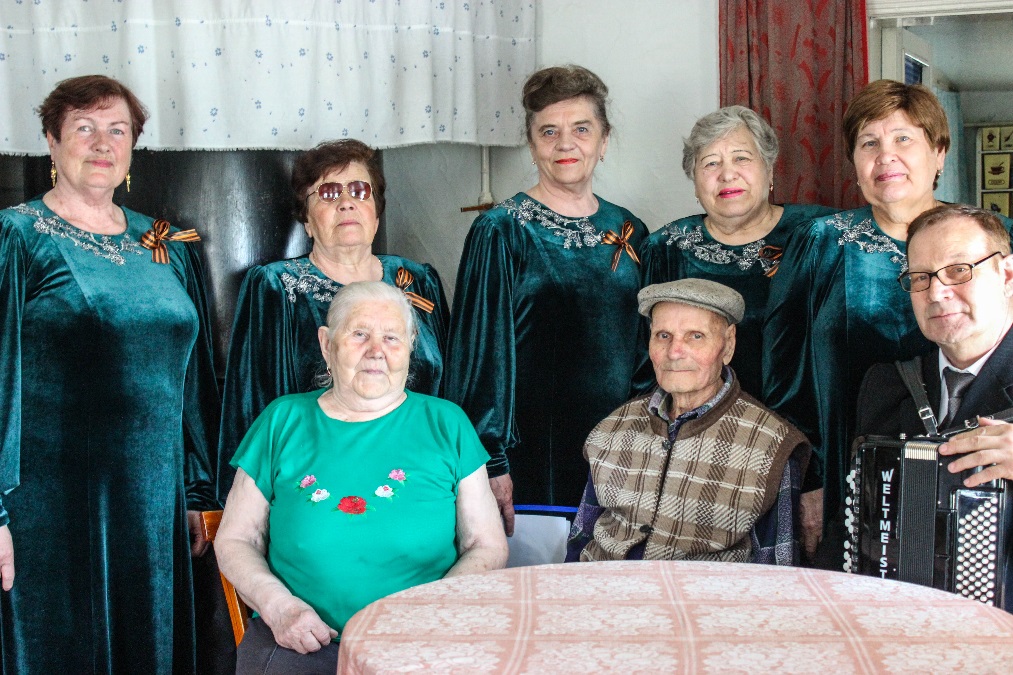 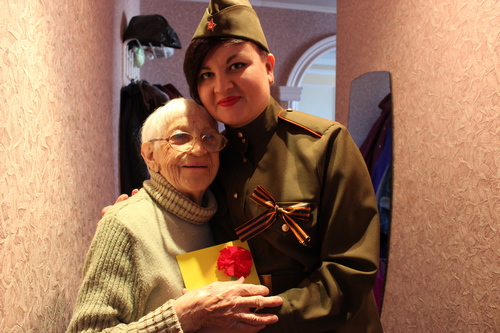 - «Уроки мужества» - литературно-музыкальные композиции в рамках памятных дат и событий военной истории России в общеобразовательных и профессиональных учреждениях округа;
- Участие в окружных, областных, всероссийских гражданско-патриотических акциях;
- «Наше наследие» - участие в подготовке и проведении цикла литературно-музыкальных встреч в музейной и творческой гостиных Заводоуковского краеведческого музея и Заводоуковской детской школы искусств.
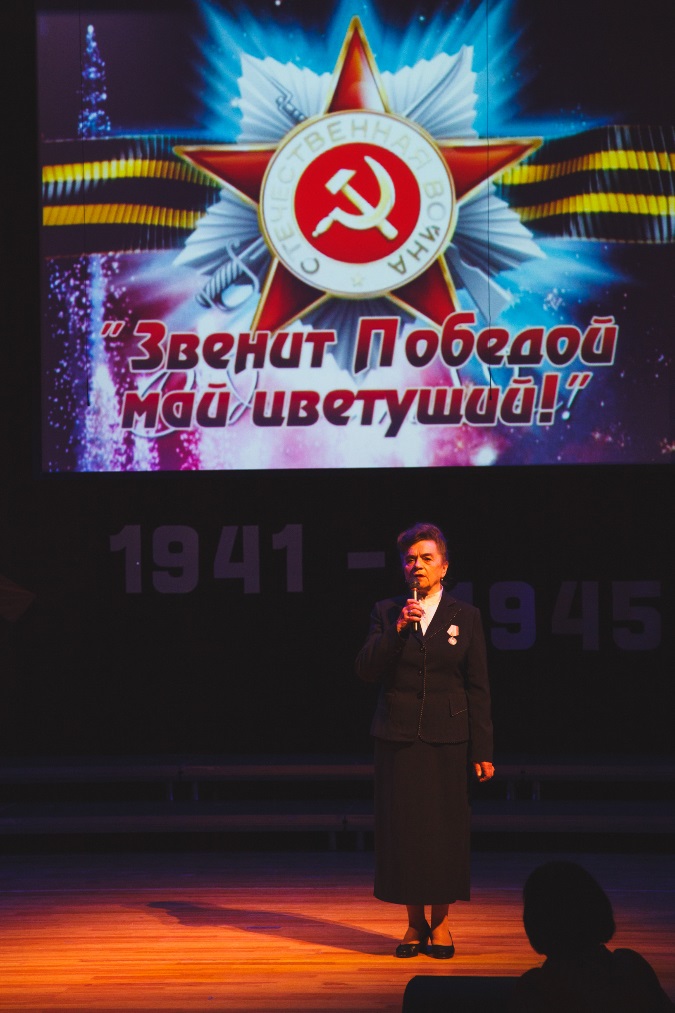 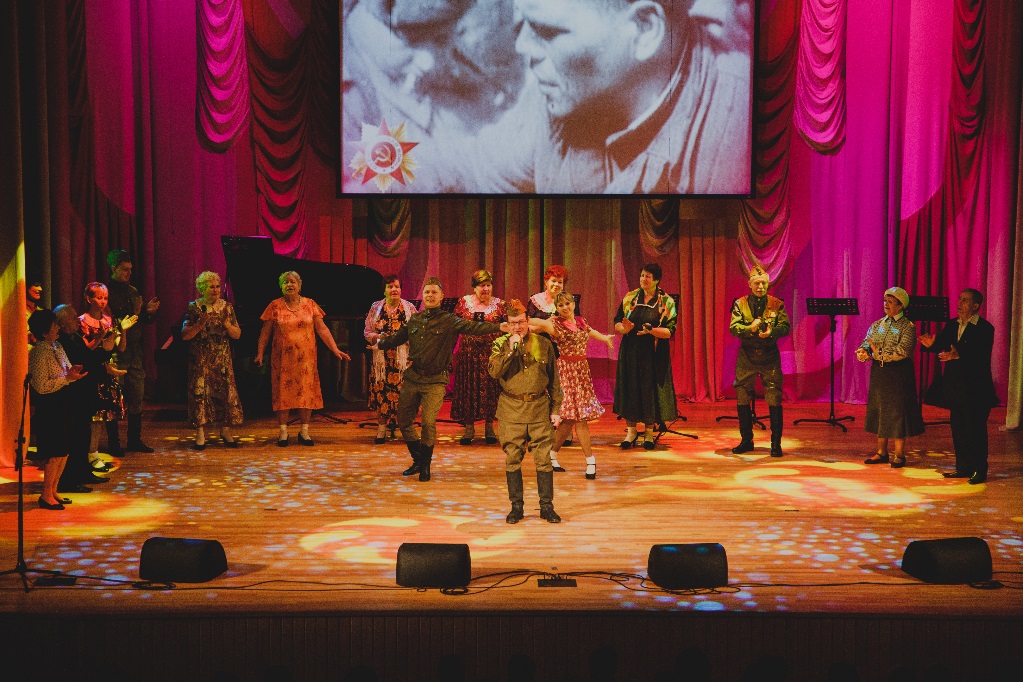 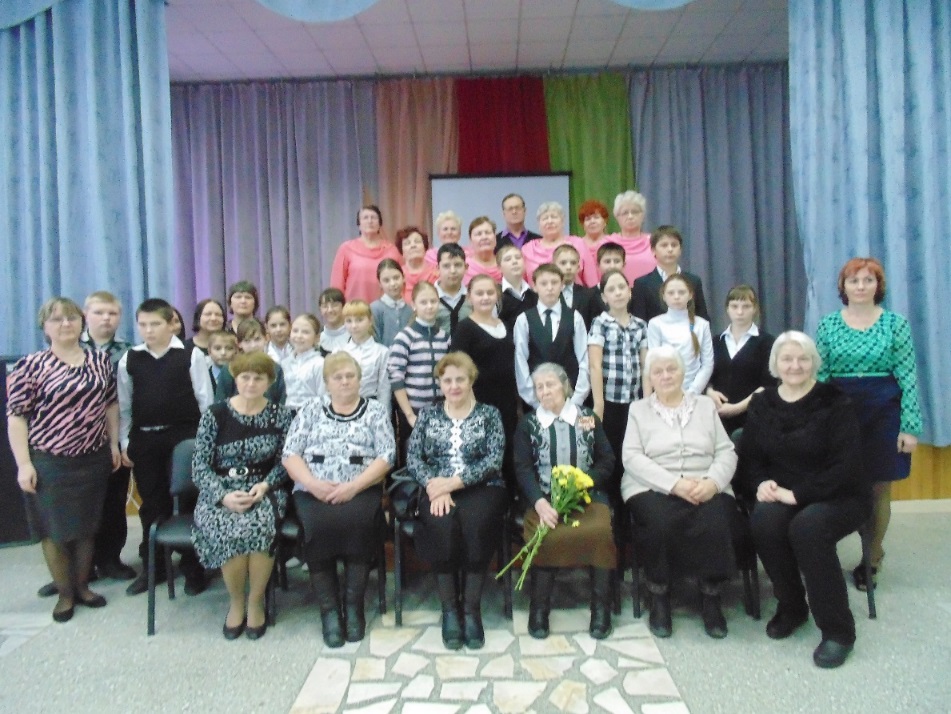 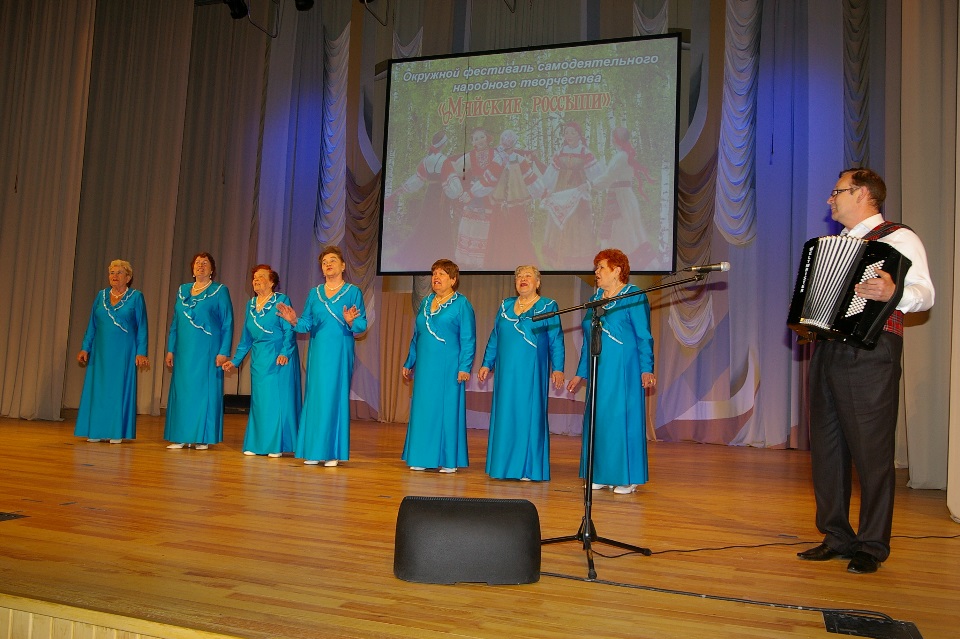 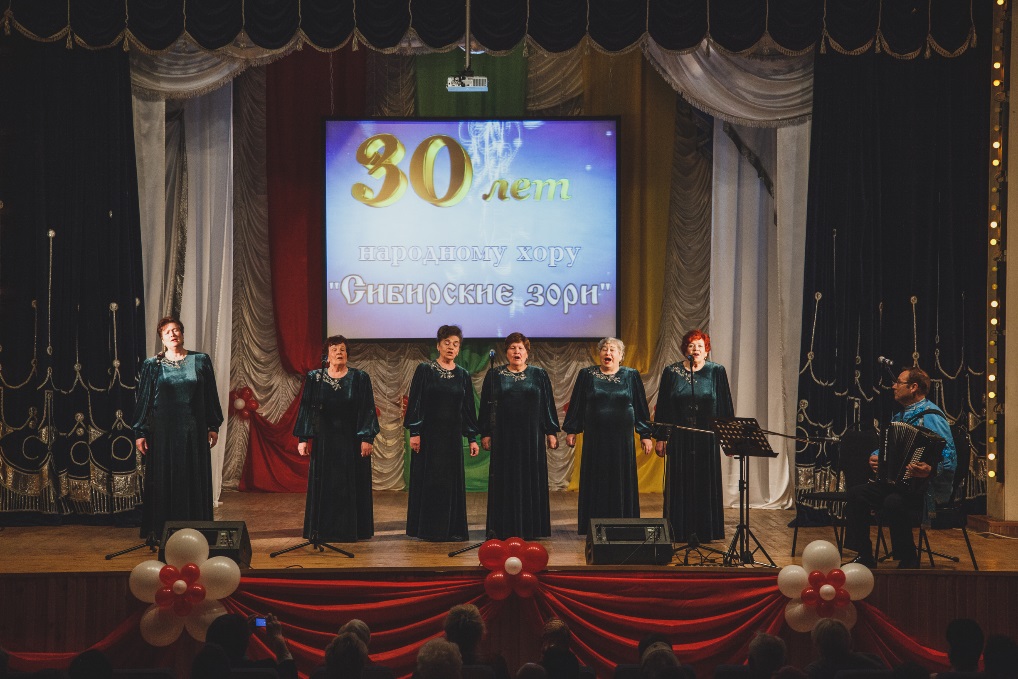 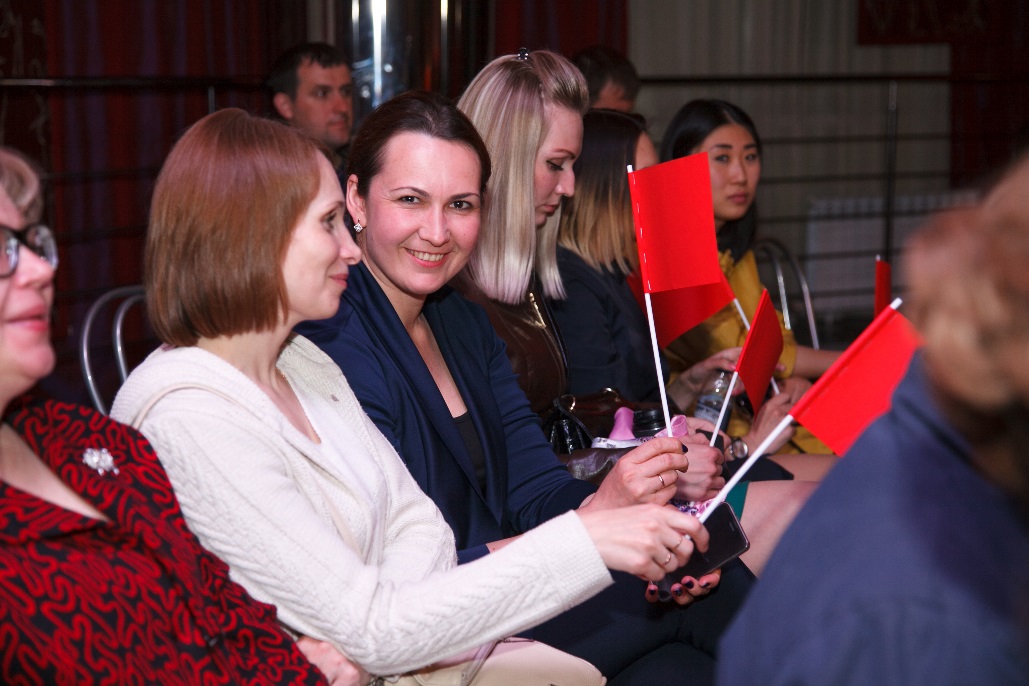 Участие добровольцев и волонтеров во Всероссийских акциях
У добровольцев и волонтеров есть возможность принять участие в организации и проведении всероссийских акций («ночь музеев», «ночь искусств» и других), где может понадобиться помощь.
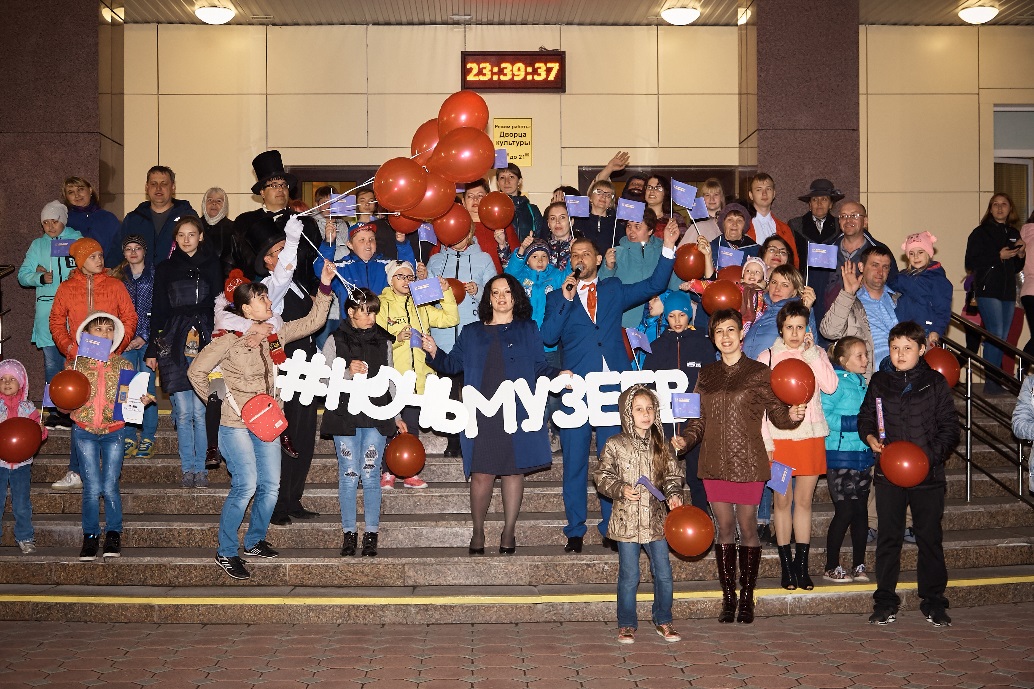 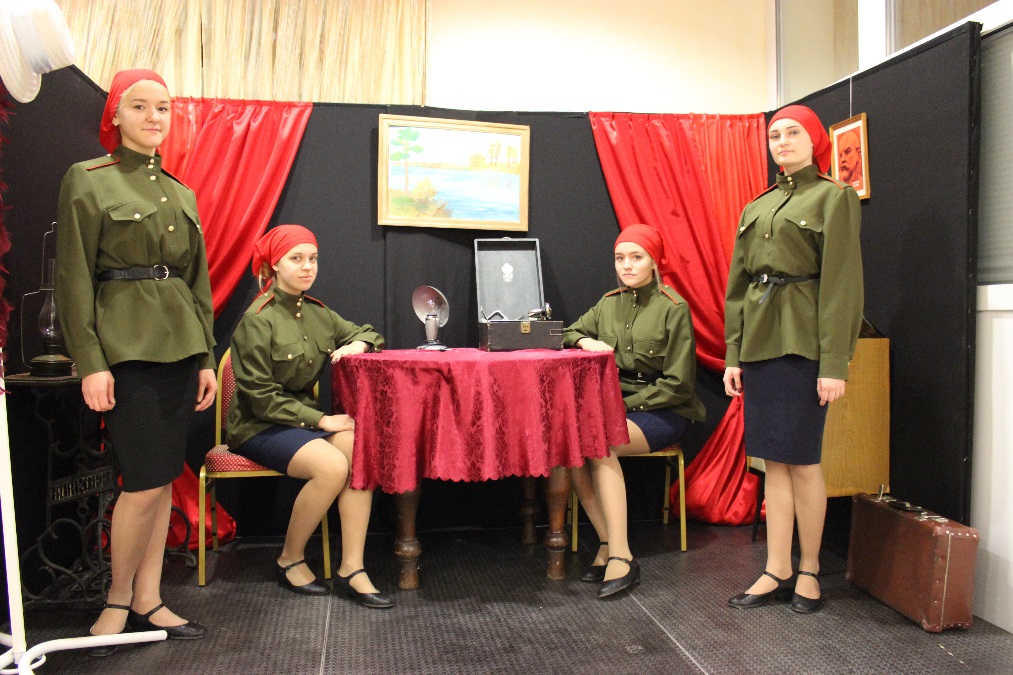 Ожидаемые результаты реализации проекта
Повышение патриотических чувств и популяризация истории россии;
Преемственность поколений;
Повышение уровня духовно-нравственных ценностей населения;
увеличение количества добровольцев 
и волонтеров в сфере культуры.